Welcome to theSan Jose Soccer Referee Association!
2020 Annual General Meeting
December 7, 2020
Agenda
Introduction of Board Members
Review of 2020
Club Membership
Club Activities
Referee of the Year Awards
SJSRA Presenter Pool (new)
Financial for 2020
Budget for 2021
Election of Officers
SJSRA Board Members (1 of 2)
SJSRA Board Members (2 of 2)
SJSRA Membership Groups
Paid Members
Pay $30/year to support the club
Complementary Members
Award winners from Referee of the Year Awards
Membership History
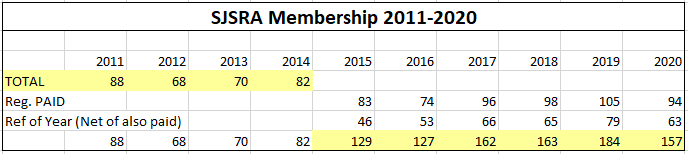 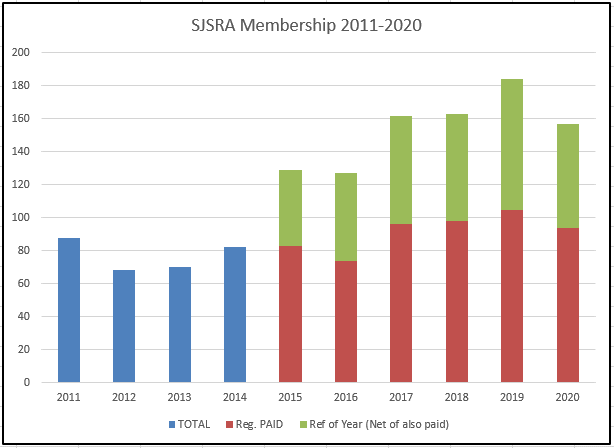 Referee of the Year Awards
Each December, SJSRA hosts the Referee of the Year Awards to allow local leagues to recognize their best referees
SJSRA organizes the event and speakers with support from the local leagues
Award recipients receive free membership in SJSRA for the coming year
The 2020 event was canceled because of COVID
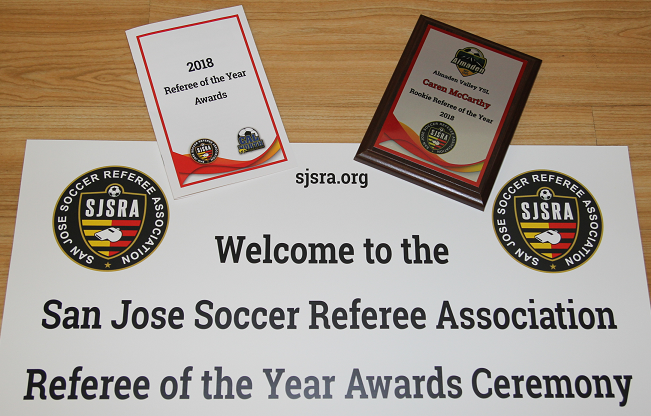 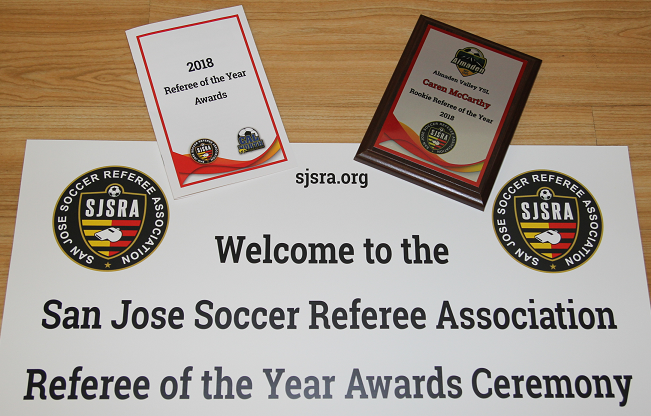 See You in 2021Referee of the Year Awards
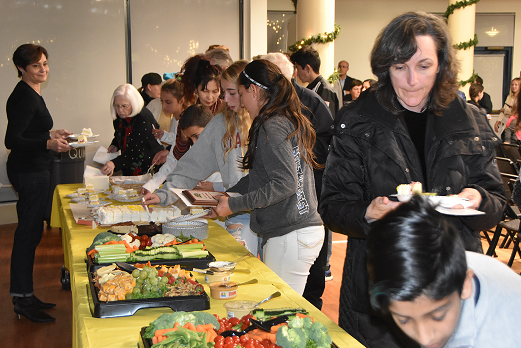 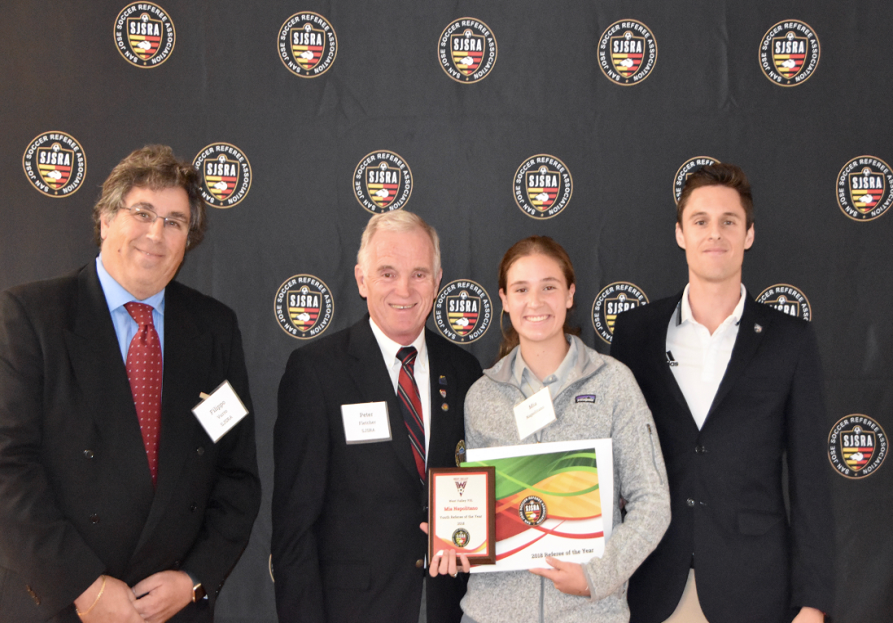 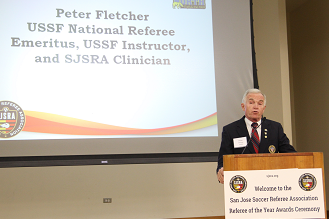 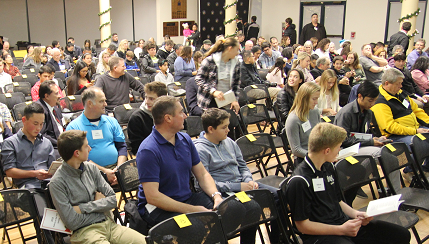 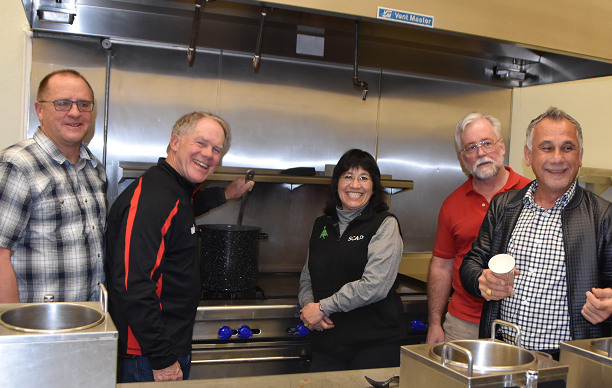 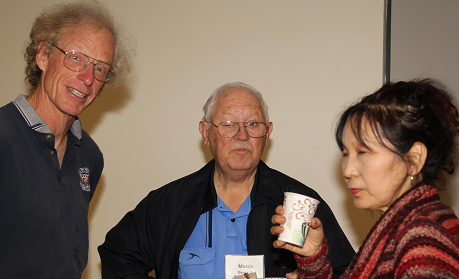 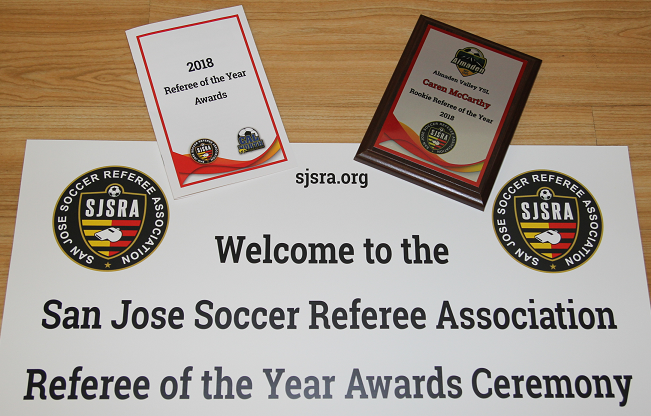 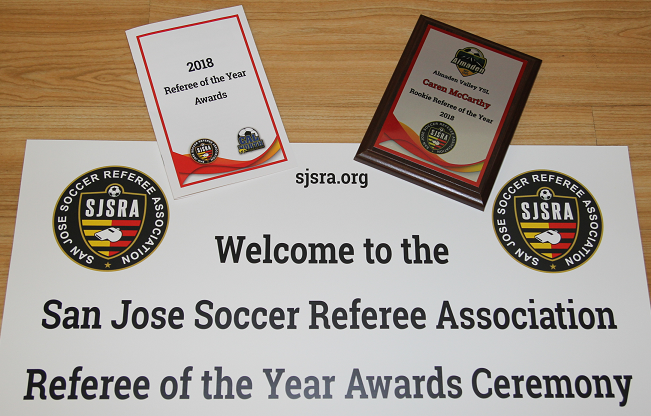 SJSRA Presenter Pool
We would like to expand the pool of presenters available for SJSRA meetings
We are asking ALL current and past Instructors/Assignors/Ref-Coaches to participate
Have (or develop) at least one 20 minute presentation appropriate for SJSRA
Be available to present if needed on short notice
SJSRA 2020 Financials & Proposed 2021 Budget
Switch to Spreadsheet
Election of Officers
Q&A